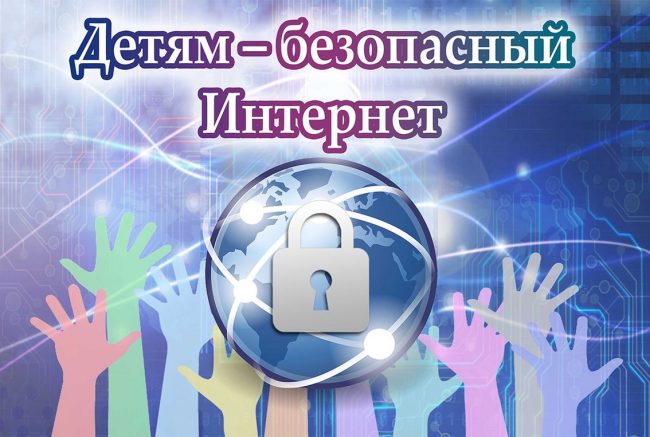 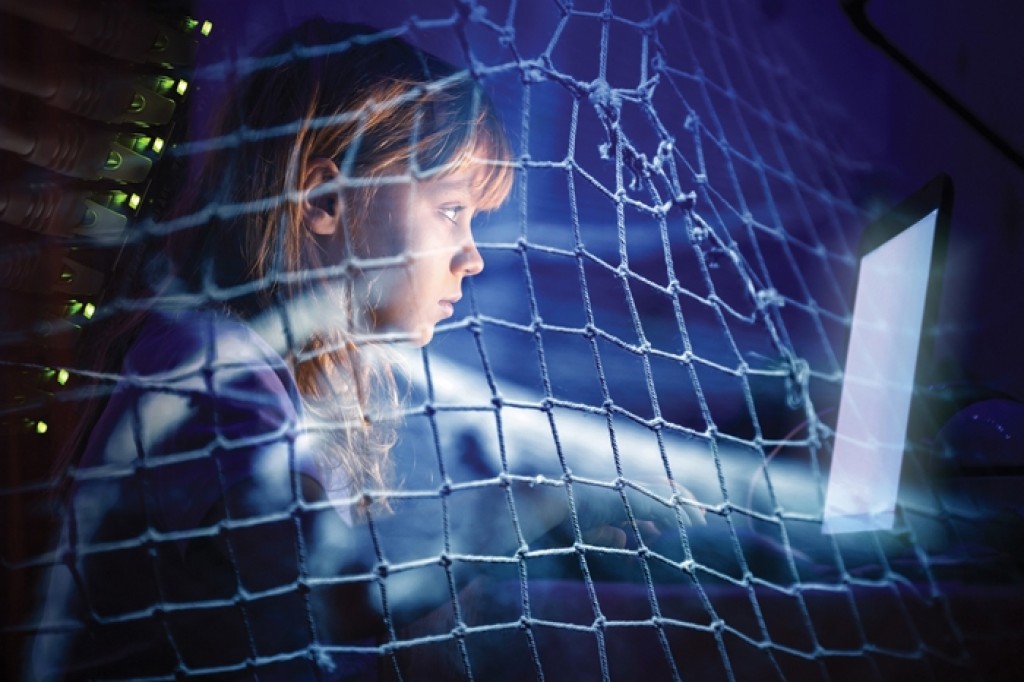 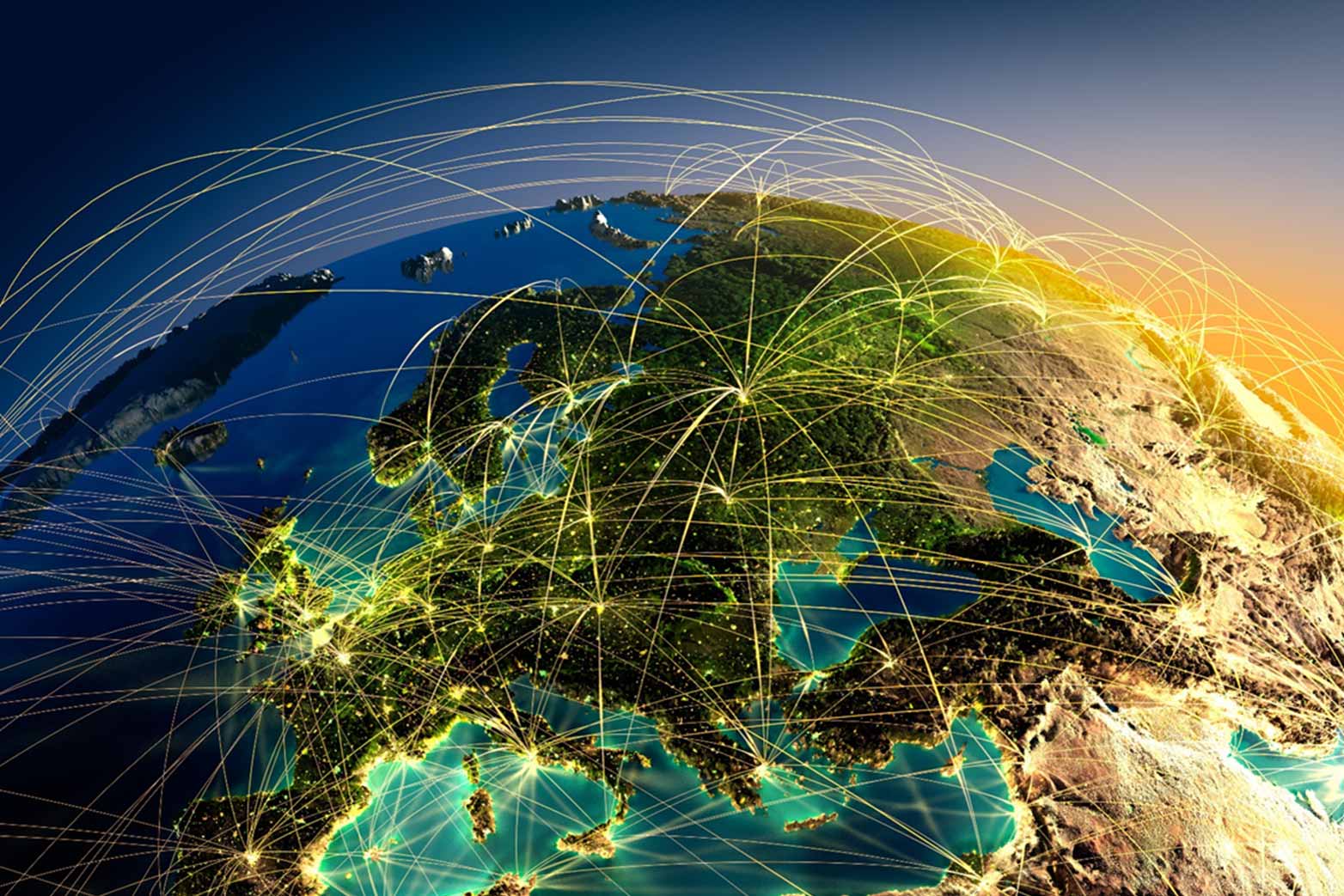 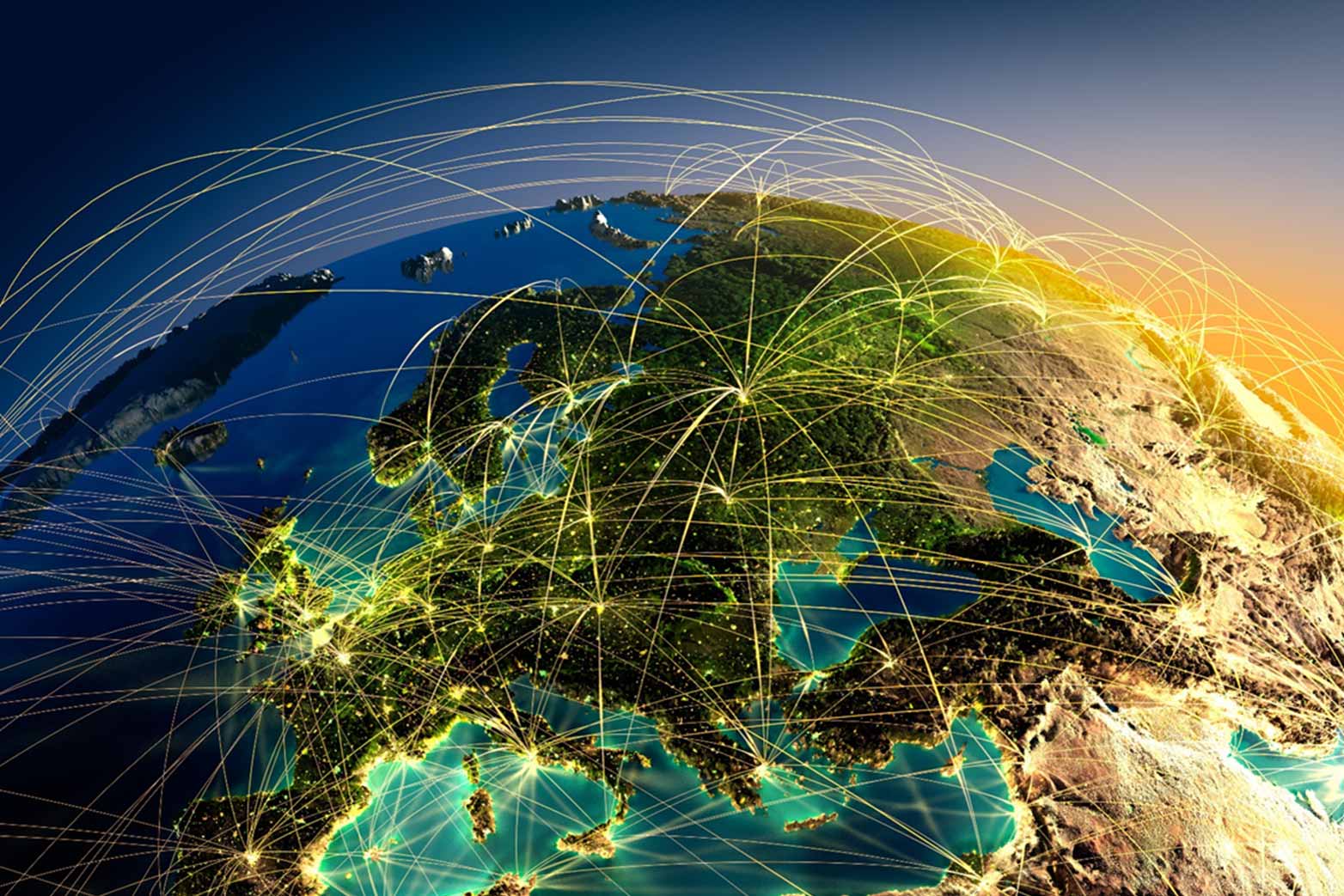 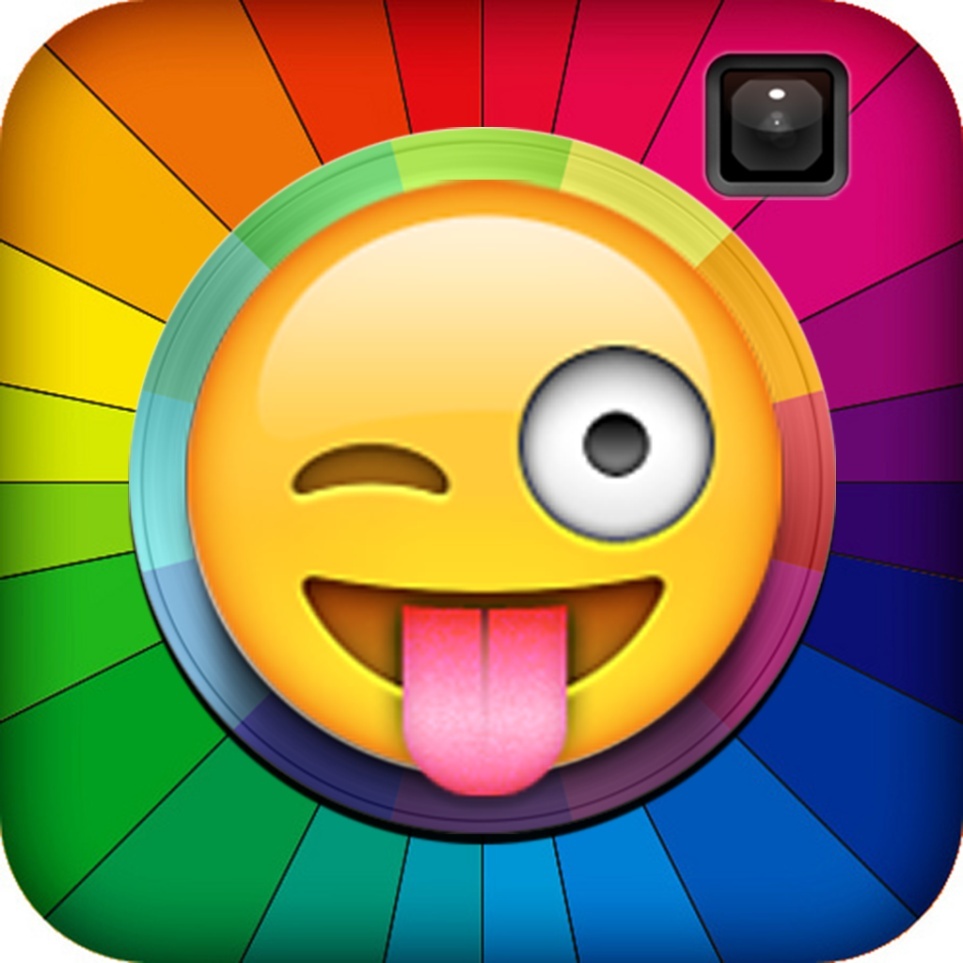 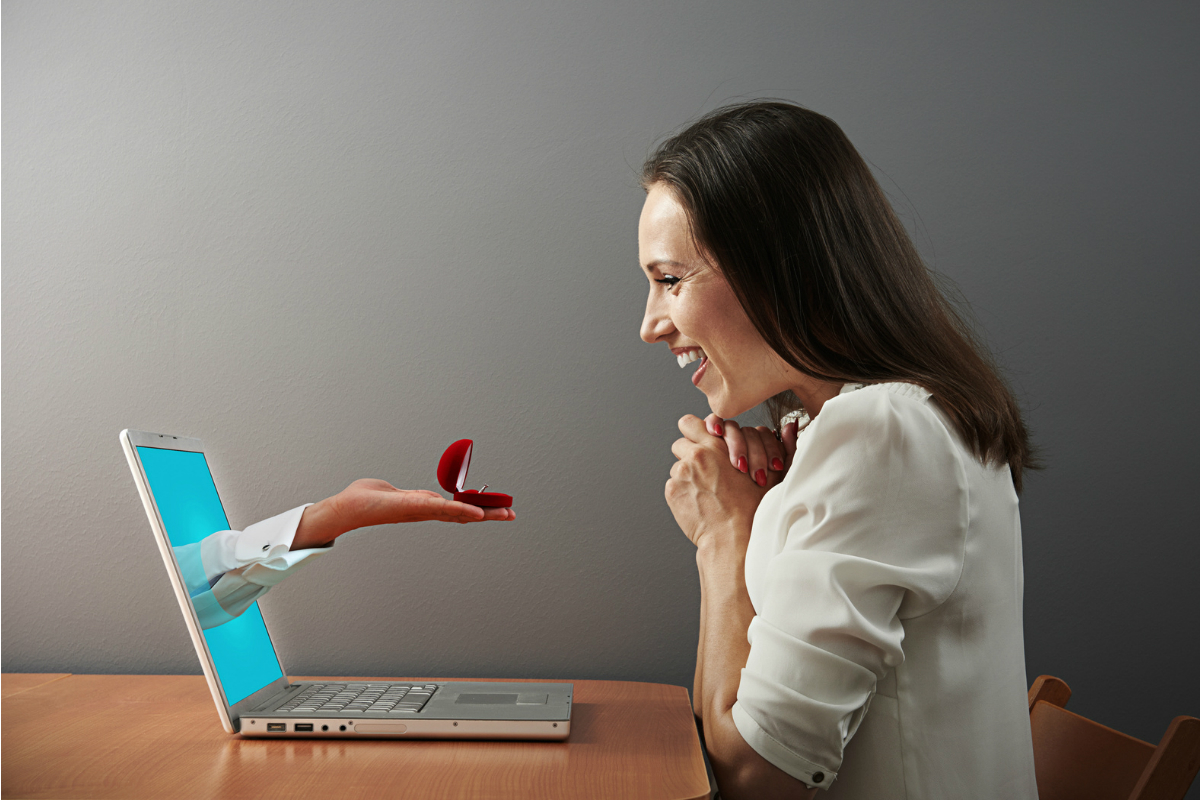 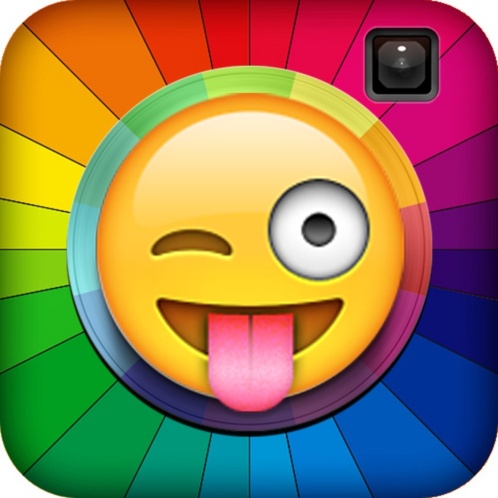 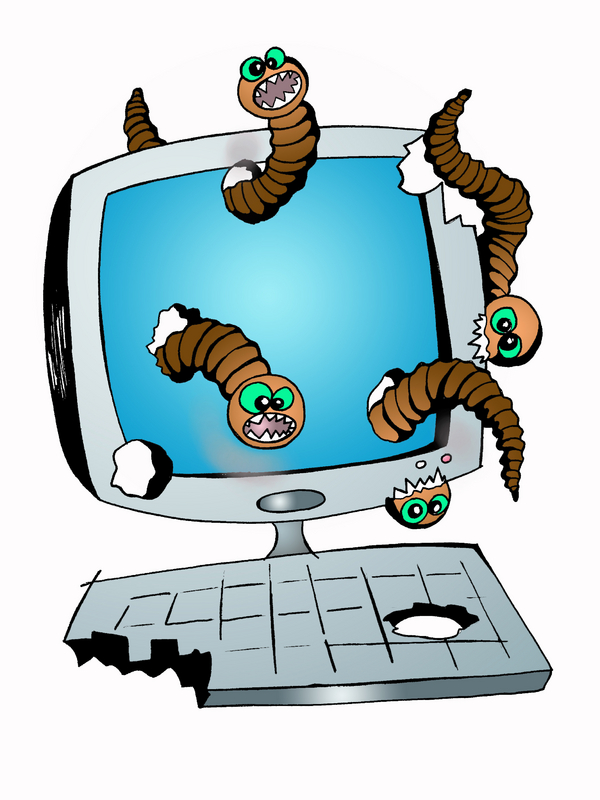 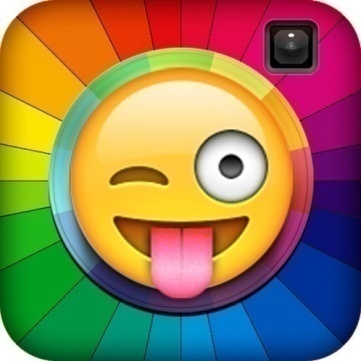 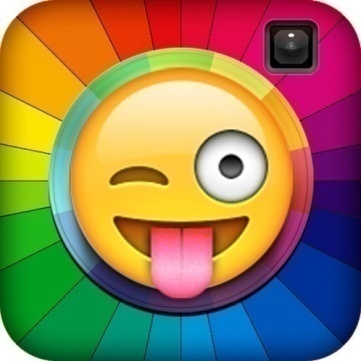 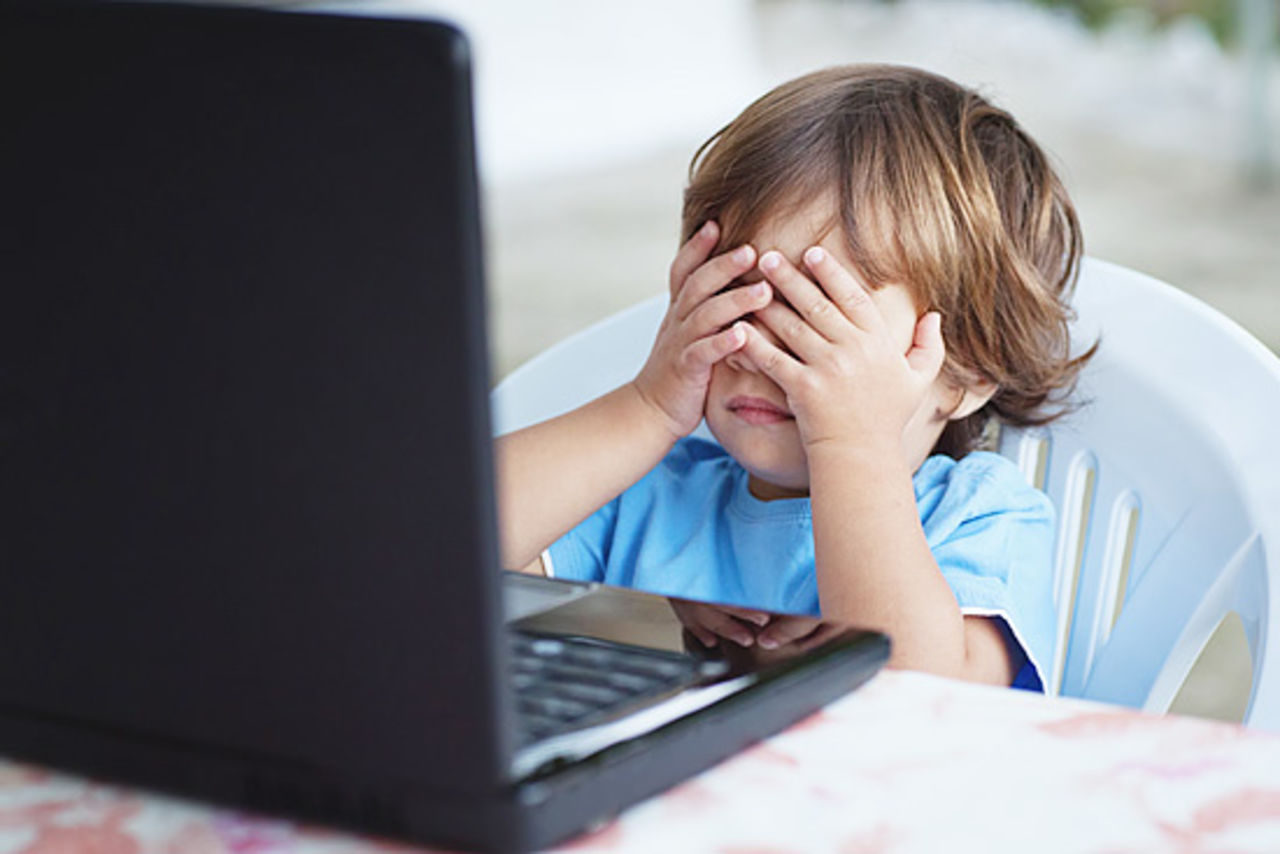 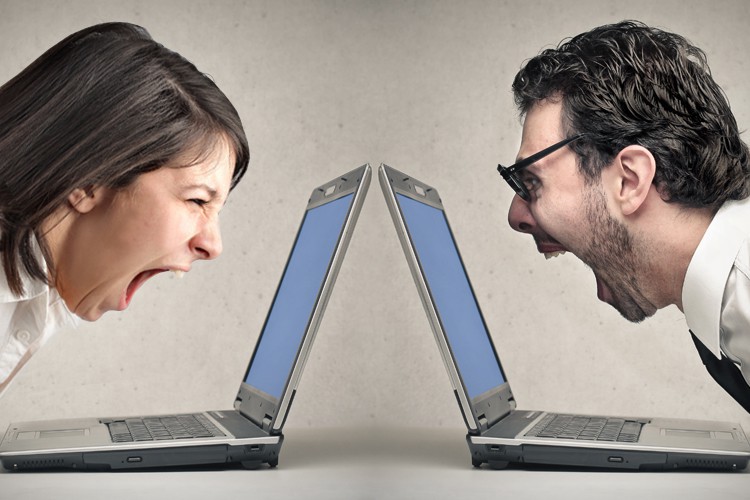 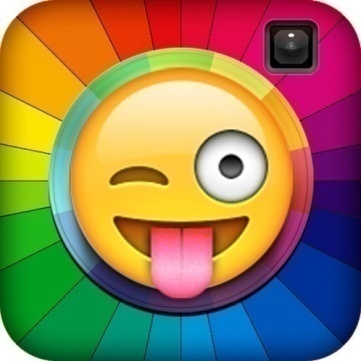 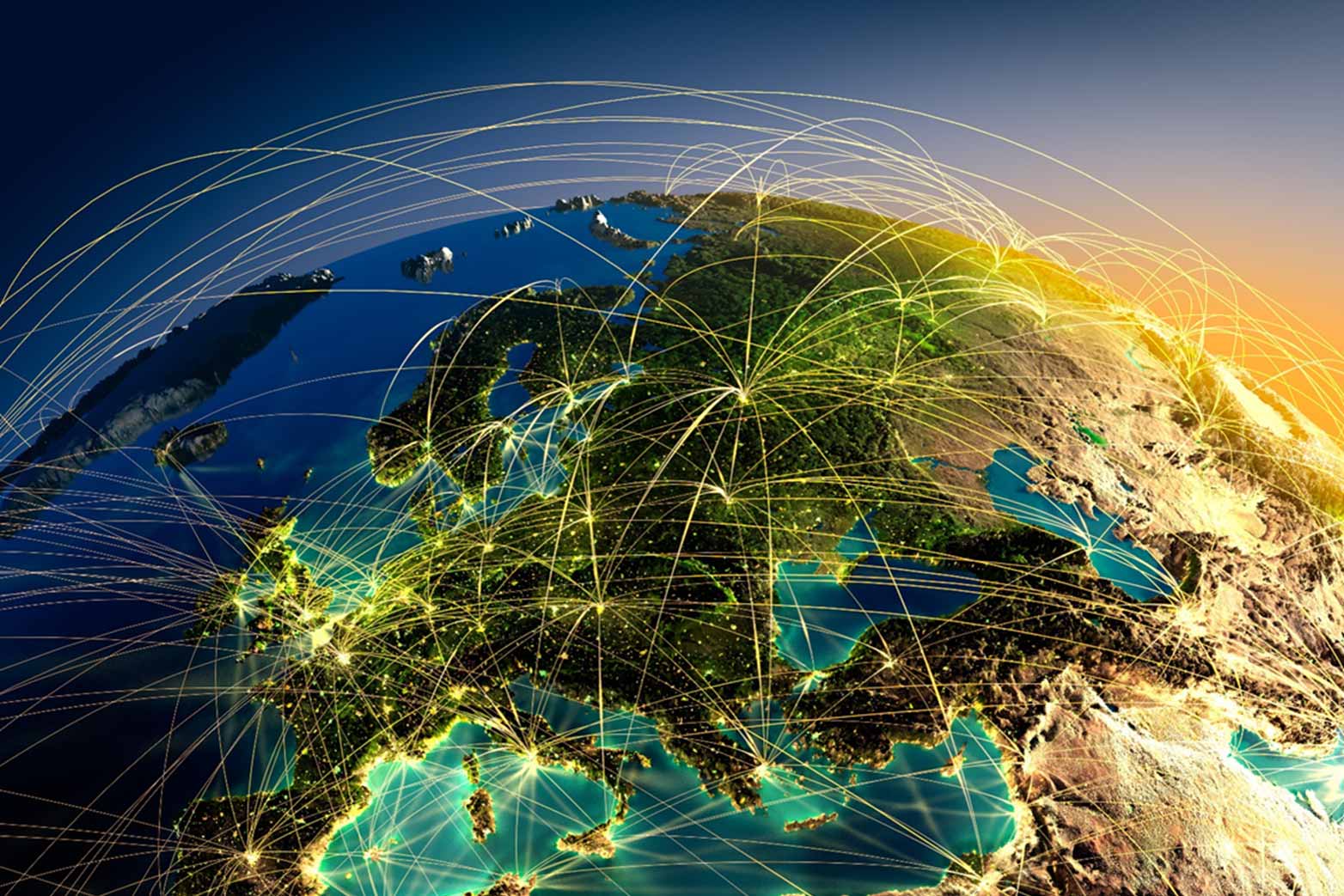 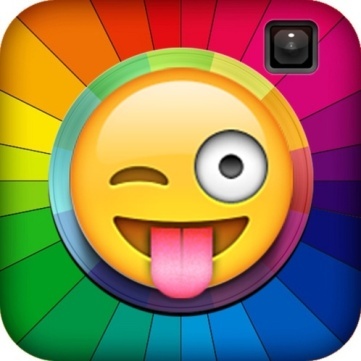 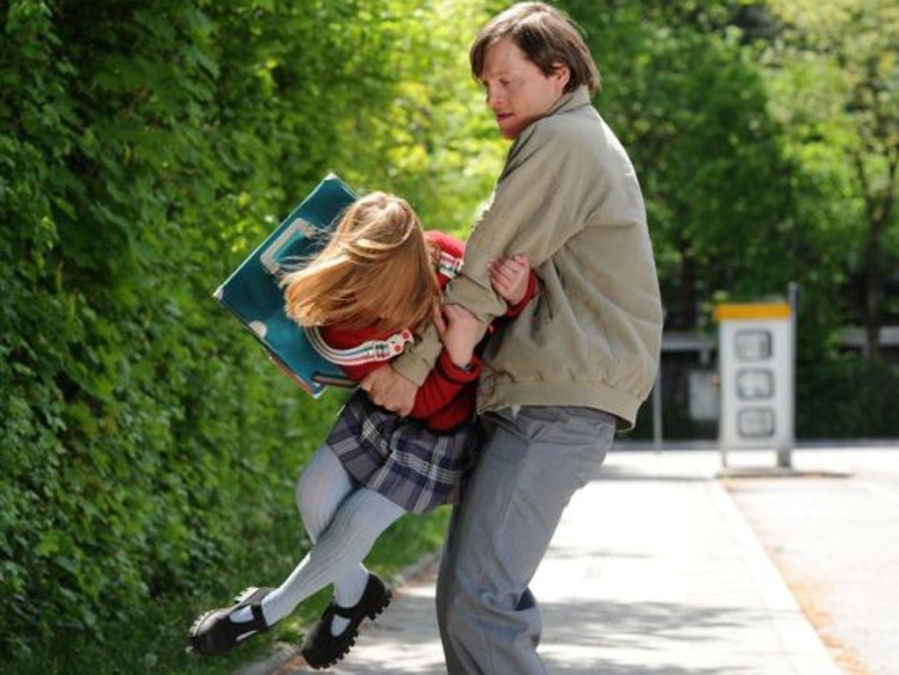 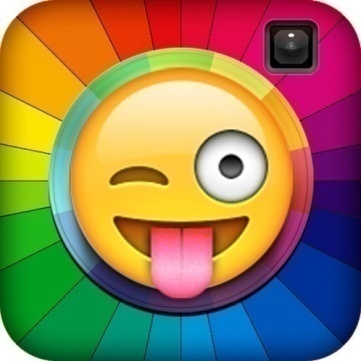 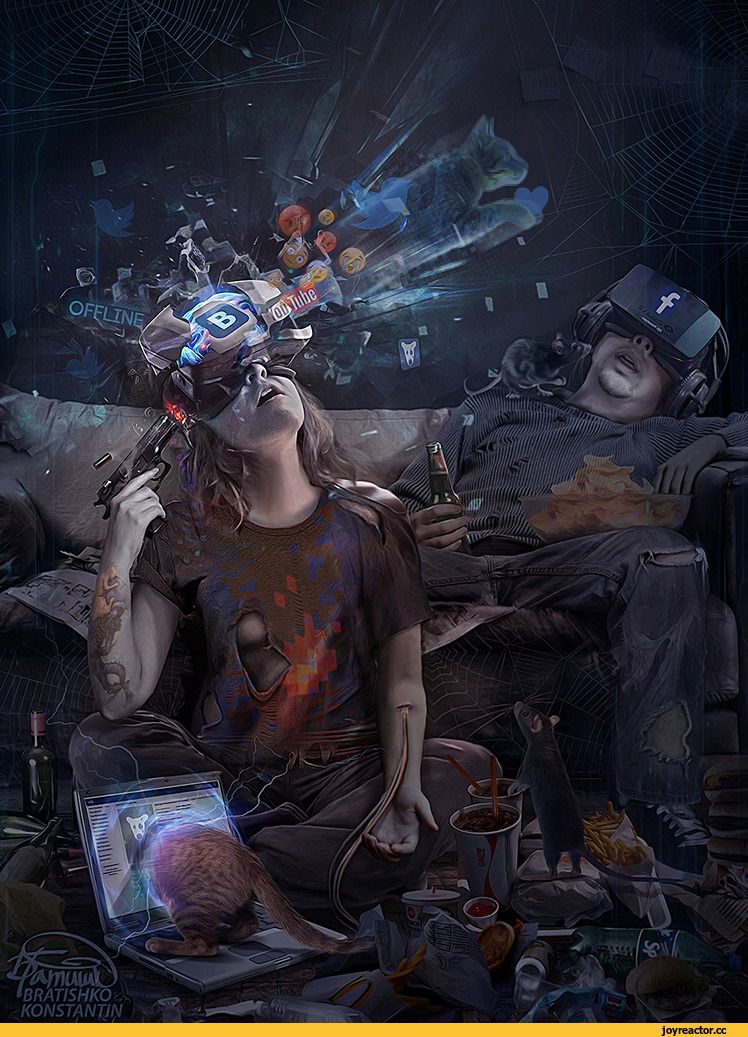 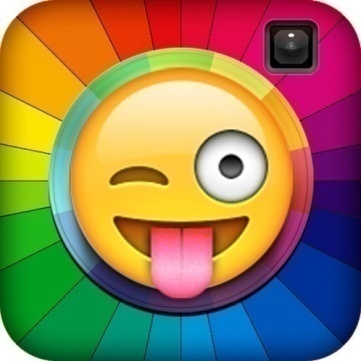 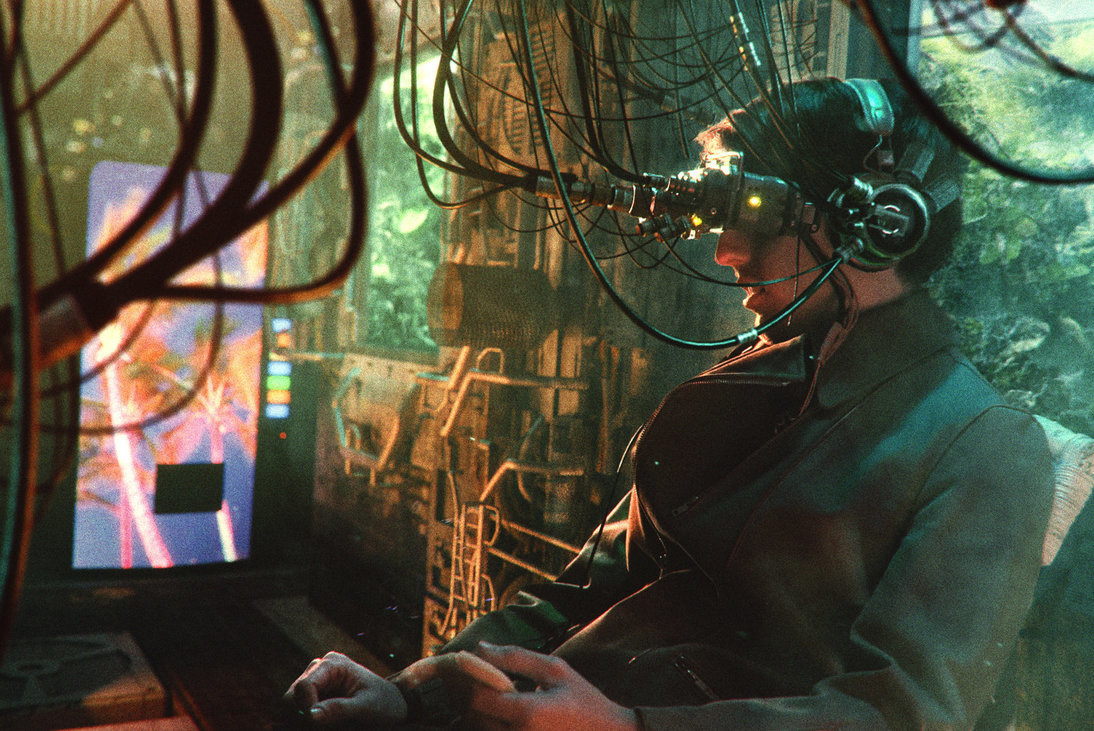 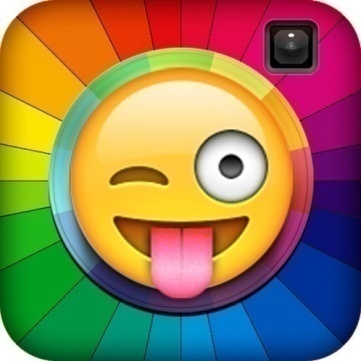 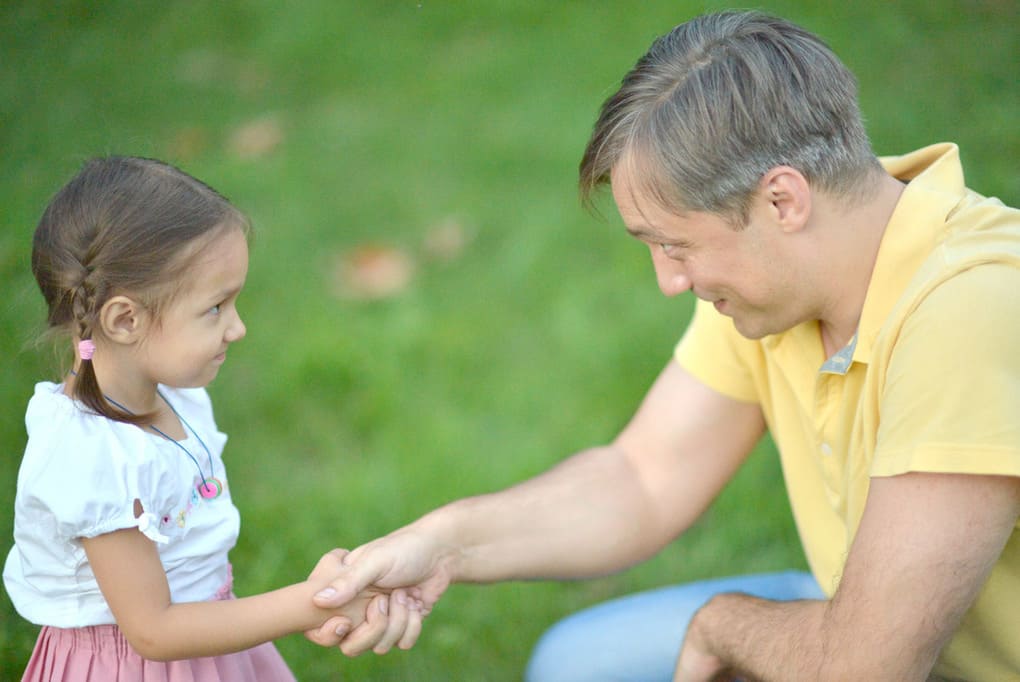 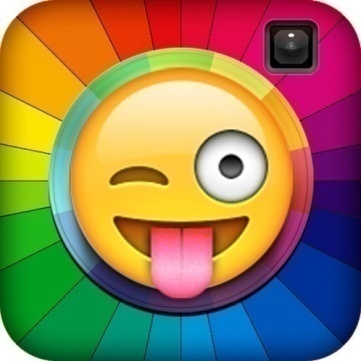 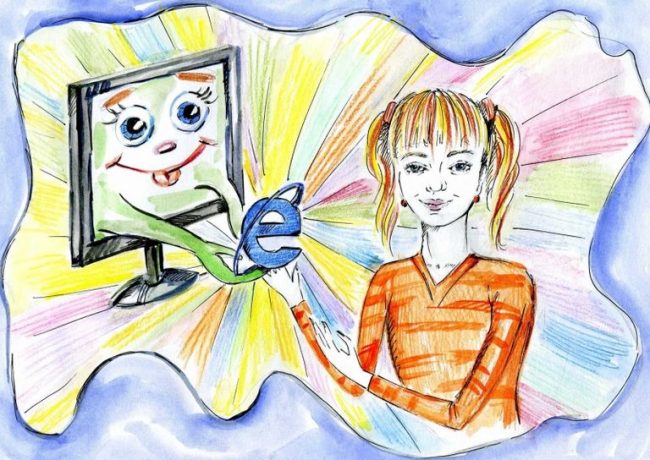 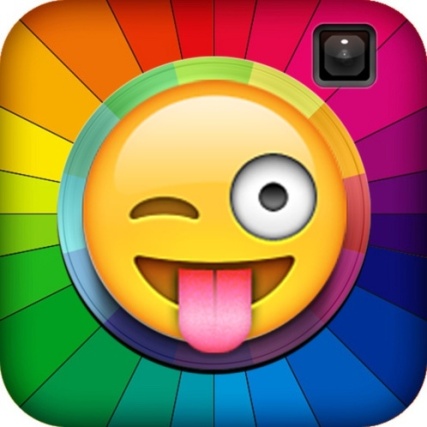 Спасибо за внимание!